How fertile is the ground for us to reshape languages in UK HE?
Jocelyn Wyburd
Chair of UCML
At the risk of mixing metaphors….
“Natural selection is not the wind which propels the vessel, but the rudder which, by friction, now on this side and now on that, shapes the course.” ― Asa Gray (C19th botanist)
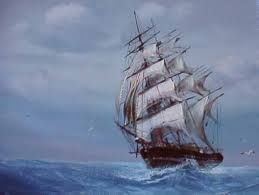 What friction have we put on that rudder?
This is the 7th in this series of conferences:
Setting the agenda (2002) 
Navigating the new landscape (2004) 
Crossing frontiers (2006) 
Transitions and Connections (2008)
Raising the Standard for Languages (2010)
Language Futures (2012)
(Reshaping languages in HE (2014))
And…
After the Worton Report: Shaping the future project to provide toolkits for HEIs http://www.ucml.ac.uk/shapingthefuture 
Valuing the Year Abroad – UCML and the British Academy with support from HEFCE
Routes into Languages … and now Routes 2.0
Thriving in difficult times: workshops for Heads of Department (UCML/LLAS)
And… and… and… and…
And yet….
Numbers of universities offering single/joint honours languages:
UG ML entrants (England) [HEFCE]
ML and other arts and humanities (total UG enrolments) [HEFCE]
Total UG ML enrolments by institution type [HEFCE data]
Natural selection and markets
Natural selection: the individuals and species best adapted to their current surroundings survive and propagate their traits to their offspring, while others struggle for survival and die out.
Is the concept of a market (in HE/not) similar to natural selection? i.e. only the programmes best suited to the current market conditions survive and thrive? 
And if so – how do we adapt to current market conditions and/or influence the market?
ML A levels UK [JCQ]
Does this tell us anything?
Does the increase in ‘other’ signal that we should be catering more for these other languages, and possibly less than for the traditional ones?
Or is it a reflection of increased multiculturalism without the accompanying motivation to continue to study those languages at HE?
Is there a market we are not tapping, given that the overall decline is still relatively small?
However – increasing take-up of language learning in HE!
Institution-Wide Language Programmes
Taken as ‘free choice’ options for credit or extra curricular
Accurate data hard to obtain except by surveys (dependent on institutional responses)
2013 survey: 64 HEI responses; total student enrolments: 53,971; c. 38% of these are ‘non UK’ students; full report: http://www.ucml.ac.uk/news/210
Numbers have doubled in a decade and now exceed numbers enrolled on language degrees
IWLP student numbers (64 HEIs, 2013) [AULC/UCML/HEA survey]
The ground has never been so fertile for languages
A result of campaigning/outreach for languages in general (including Routes)
Impact from dissemination of reports/statements by the British Academy, British Chambers of Commerce, CBI etc
Recent increased press coverage of need for language skills (e.g. BA/Guardian initiative)
University internationalisation strategies and language policies and promotion of the concept of the global graduate
Peer pressure: international students acquiring 3rd/4th/5th language putting pressure on home students to compete
Risks associated with IWLP success
Polarisation of ‘(functional) language skills’ vs ‘language (-based) studies’
Increased awareness of availability – driving student choice to other subjects with a language on the side
Contribute to the closure of degree programmes – shift in university/senior management decisions about language provision to IWLP only
Perceptions to counter
the (languages) A level curriculum still has too much emphasis on literary texts and not enough on functional language skills - something young people find a big turn-off“. And the "19th century" approach continues into higher education. [Guardian, 21/06/2014]
“Employers don’t want a graduate who has spent 3 years reading medieval French literature” [Chair of the Board of a major global company, Nov 2014]
“Employers think a Chinese studies degree is only about learning the language, without any study of contemporary China” [UCML East Asian studies representative report to plenary 2014]
Combatting ignorant perceptions
Engage with consultations on new curricula (e.g. new A levels – soon!!)
Disseminate the benefits (e.g. via Routes into Languages)
Engage with press coverage of languages issues – post comments/responses
Engage with the APPG manifesto campaign for languages and the UCML campaign for GCSE in a language for entry to all university programmes (14th July 2014)
Explore how we present our degrees in prospectuses and on websites
Engage with our careers services and with employer fairs to raise awareness of what language degrees actually provide
Questions to ask ourselves
Re-brand or re-design products?
How do we present what a language-based degree actually is?
How difficult is this? (so many options – so many transferable skills, so interdisciplinary)
A common branding across the sector? 
Increasing joint degrees?
Maximising interdisciplinary collaboration in UG programme design and pathways?
Take greater ownership of students with languages alongside students in languages?
Securing the future of PG studies / research in our disciplines
Taking ownership at PG level of candidates who are graduates ‘with’ as well as ‘in/of’ languages at BA level – adopting them into language disciplines
Maximising our interdisciplinary strengths, stepping outside departmental boundaries
Foregrounding language training for PG Historians, Sociologists, Theologians, Philosophers, Politics students/Social scientists etc etc
Collaboration between universities
Routes: over 80 universities
Recent discussions towards bids to the HEFCE Catalyst Fund: 50-60 universities involved
Collaborative delivery of some modules?
Doctoral Training Partnerships
AHRC Collaborative skills programmes; collaborative research initiatives (e.g. OWRI)
Sharing ideas to strengthen the ‘market’ for all of us
Finding the way – where are we going?
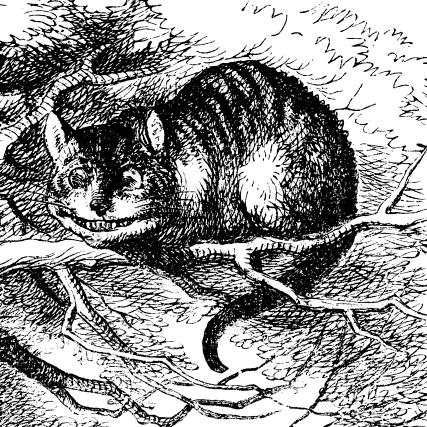 `Would you tell me, please, which way I ought to go from here?' `That depends a good deal on where you want to get to,' said the Cat. `I don't much care where--' said Alice. `Then it doesn't matter which way you go,' said the Cat. `--so long as I get SOMEWHERE,' Alice added as an explanation. `Oh, you're sure to do that,' said the Cat, `if you only walk long enough.'
Alice’s adventures in wonderland (Lewis Carroll)
What we can’t do is stand still – only by walking do we go SOMEWHERE

What we must all do is to exert pressure on the rudder, to shape the course taken by our vessels
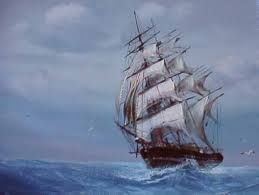